Специфика работы по формированию учебных навыков у слабоуспевающих обучающихся на уроках в начальной школе
Артемьева Н.И., Сафиуллина М.М. –
учителя начальной школы
ГБОУ СОШ им.П.В.Кравцова с. Старопохвистнево
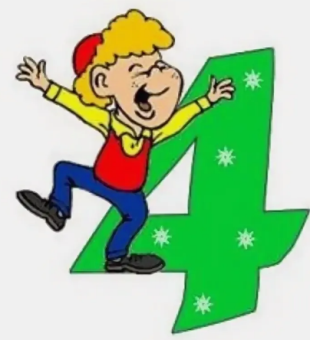 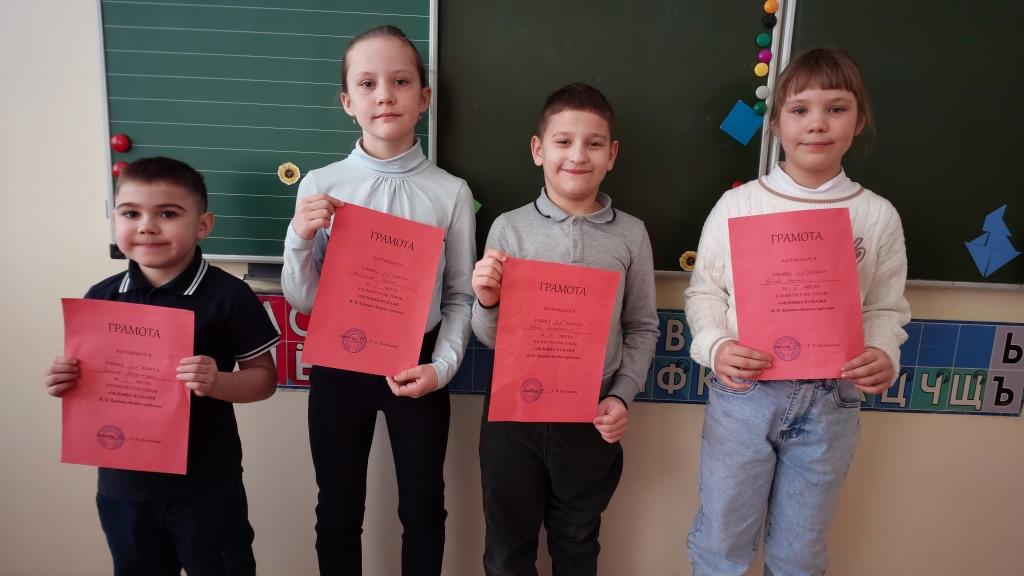 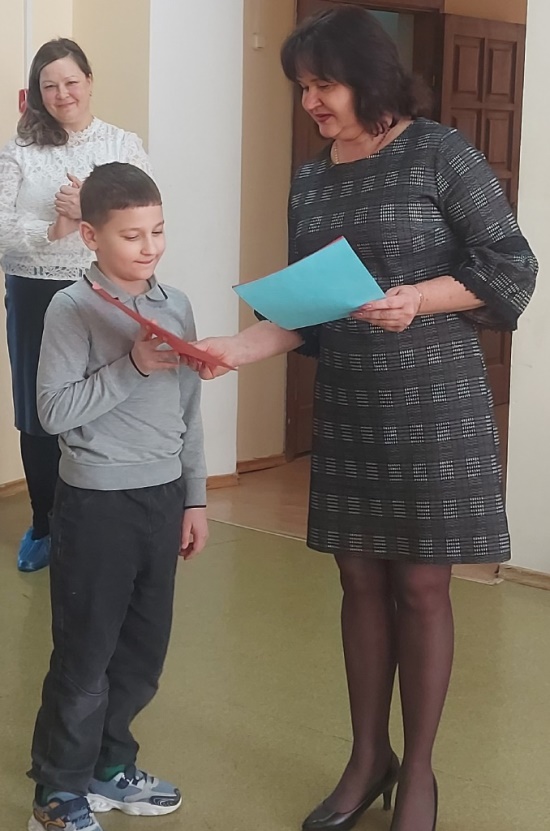 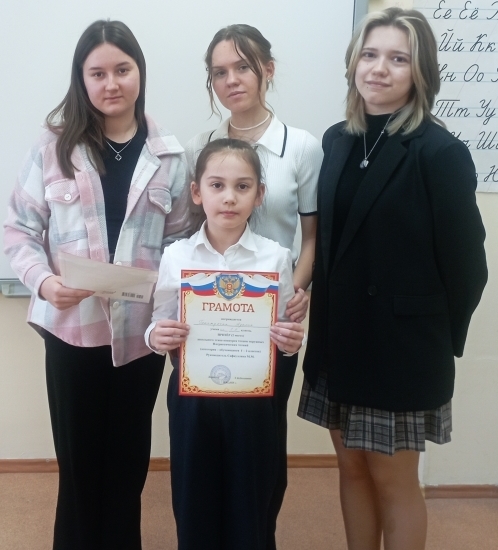 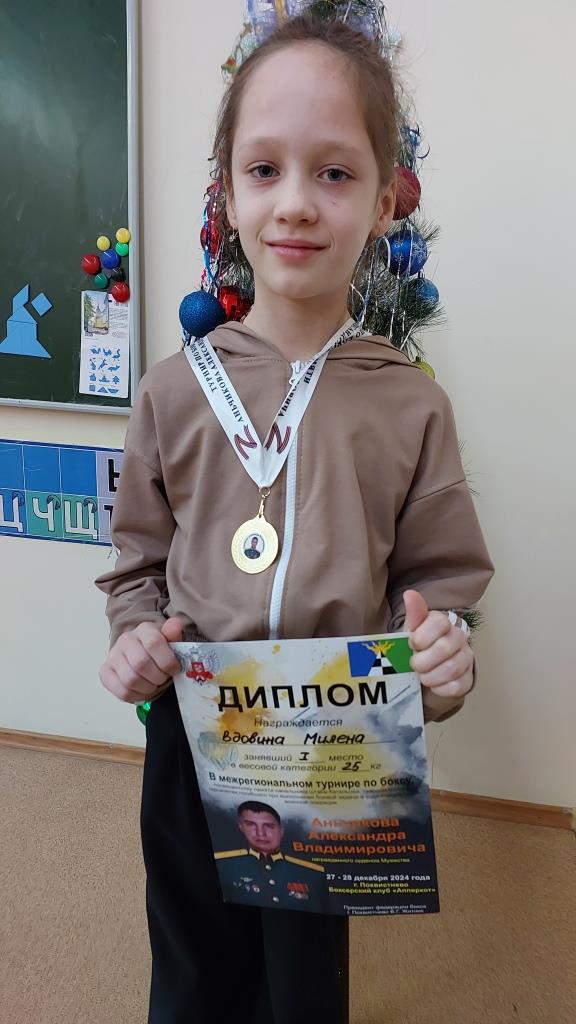 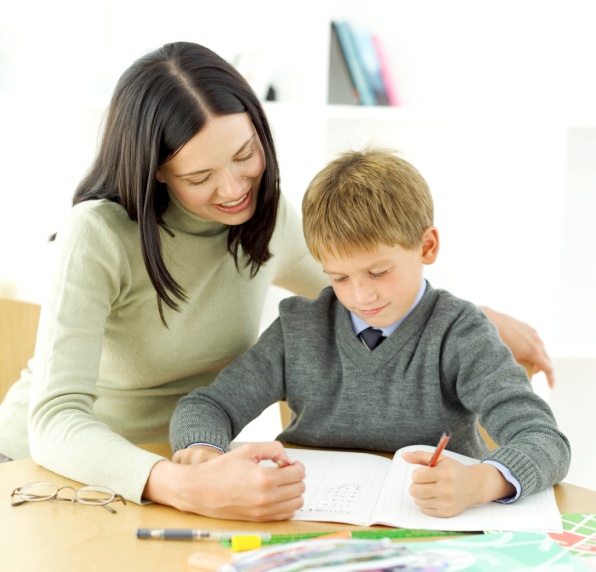 «Увидеть и понять проблему – 
наполовину решить её, если же не видишь проблему, это значит, что она в тебе самом»
Ι. ПРИМЕРНЫЙ ПЛАН ОТВЕТАОкружающий мир 2 класстема «Красная книга»1) Как называется животное или растение?2) Где обитает, растёт?3) Чем примечательно?4) Почему исчезает и занесено в Красную книгу? Окружающий мир 2 класстема «Что такое экономика. Отрасли экономики»1) Кем работает мама или папа?2) Как называется её или его профессия?3) В какой отрасли экономики работает? 4) Чем занимается?
Наводящие вопросы, помогающие последовательно излагать материал
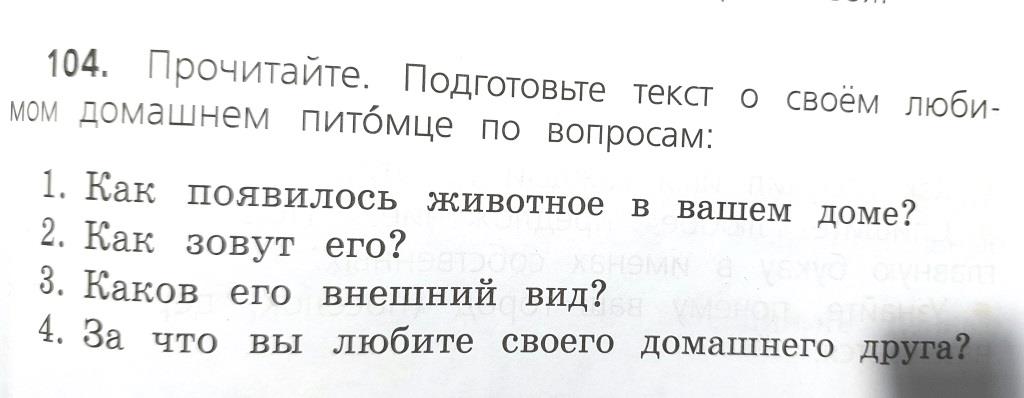 Упражнения, направленные на устранение ошибок, допускаемых ими при ответах или  в письменных работах
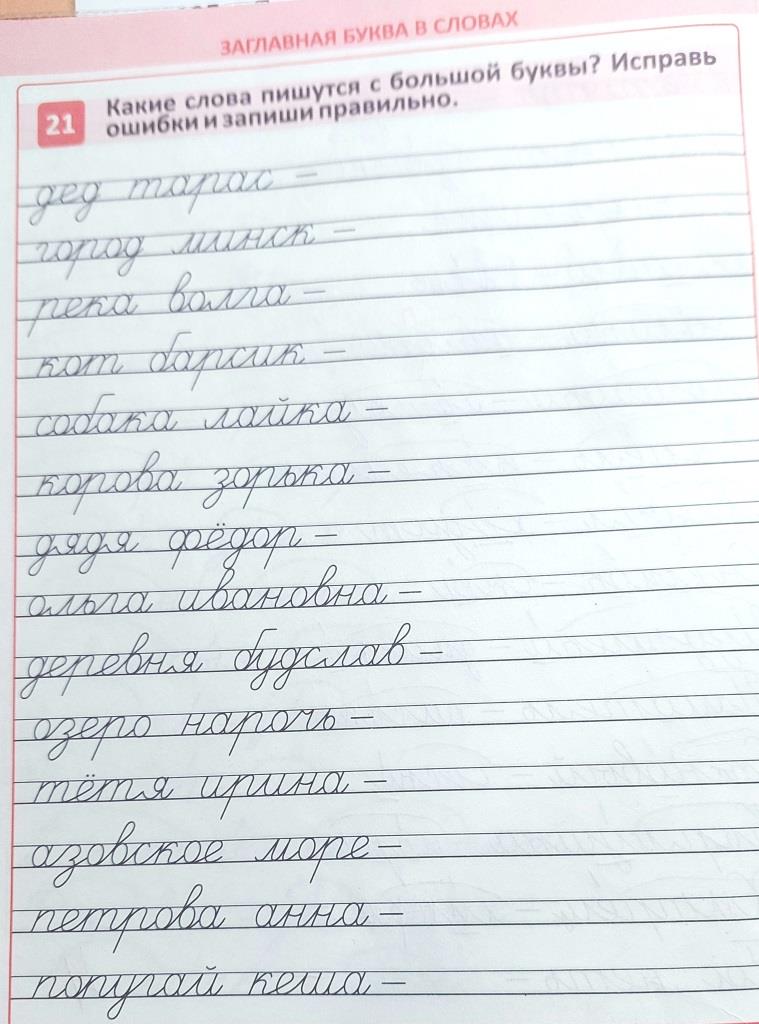 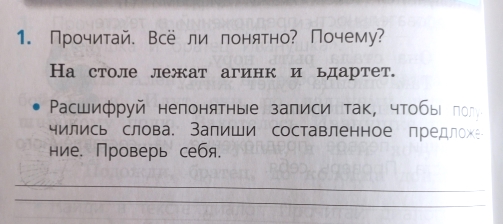 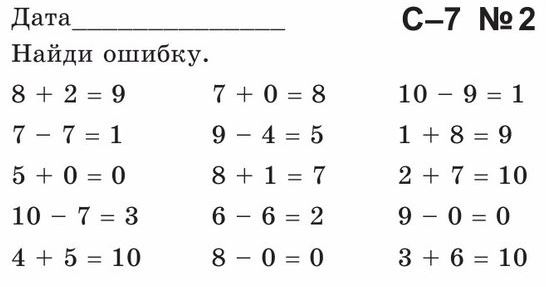 Задания  по осознанию и исправлению ошибокподробный инструктаж о порядке выполнения домашних заданий
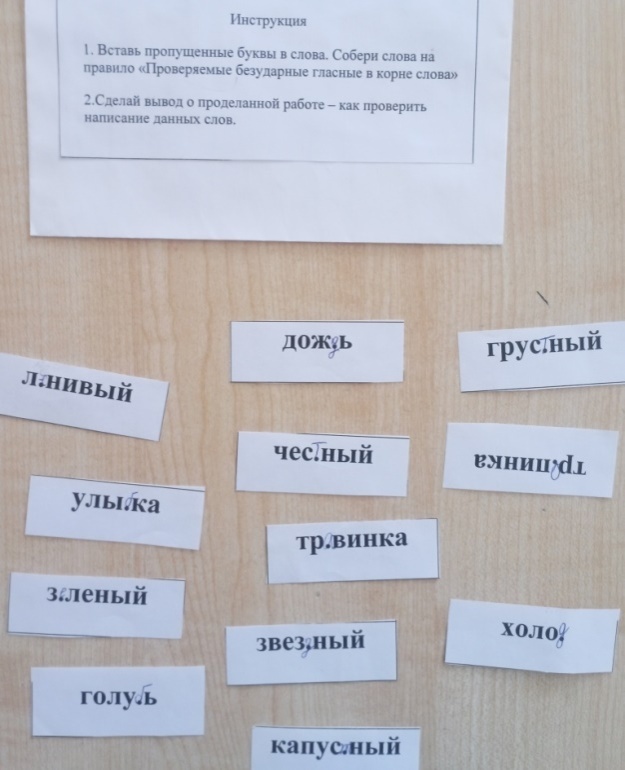 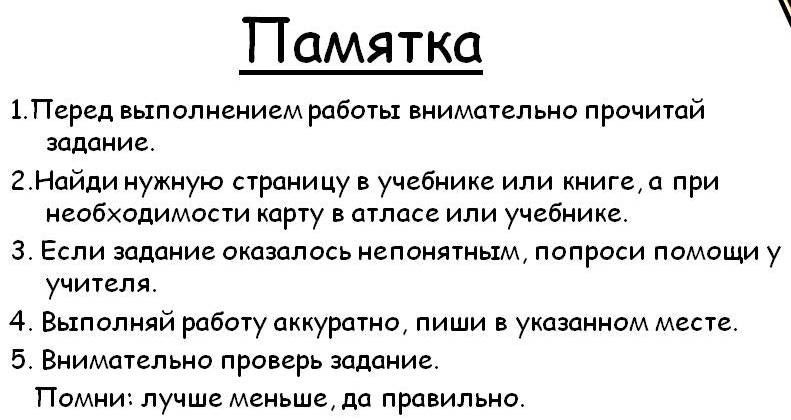 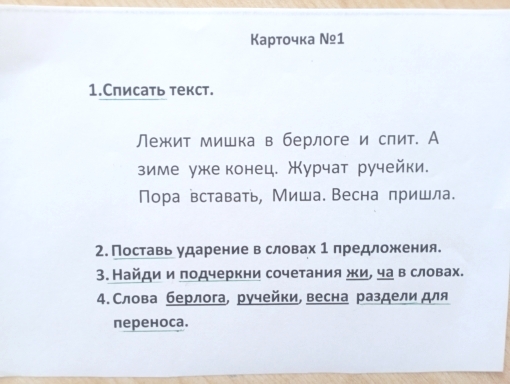 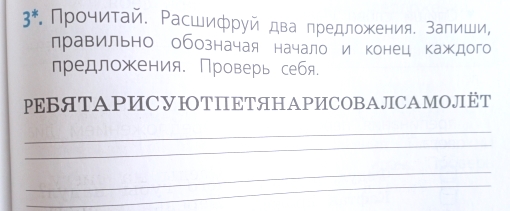 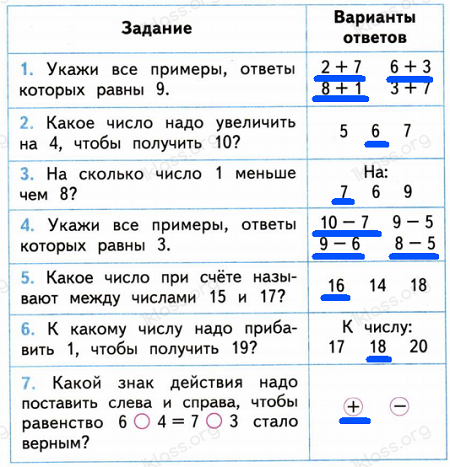 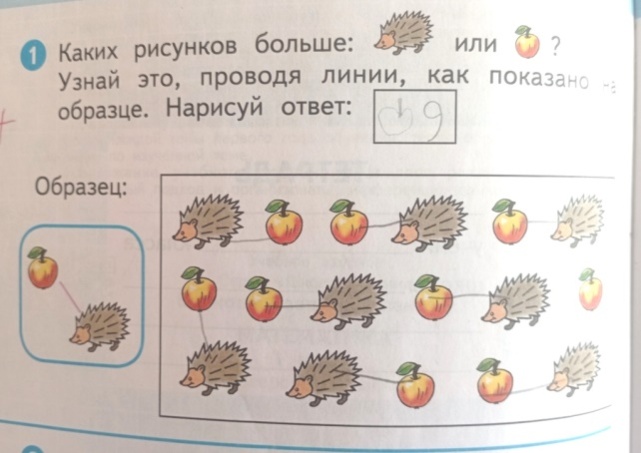 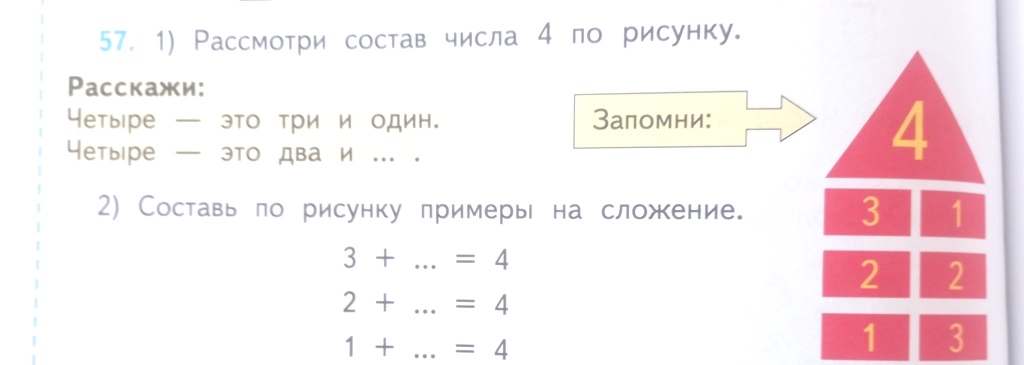 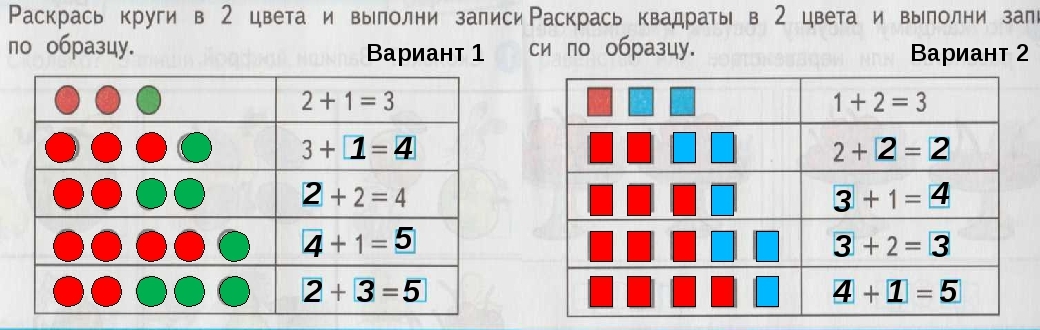 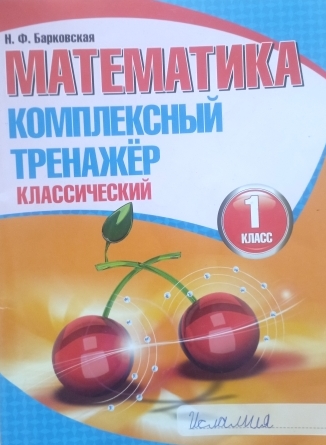 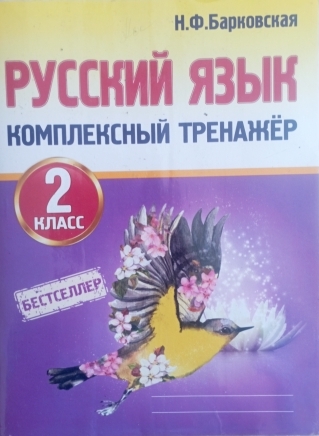 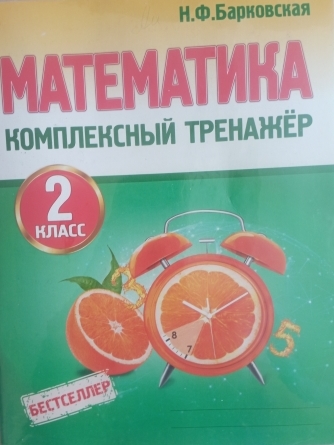 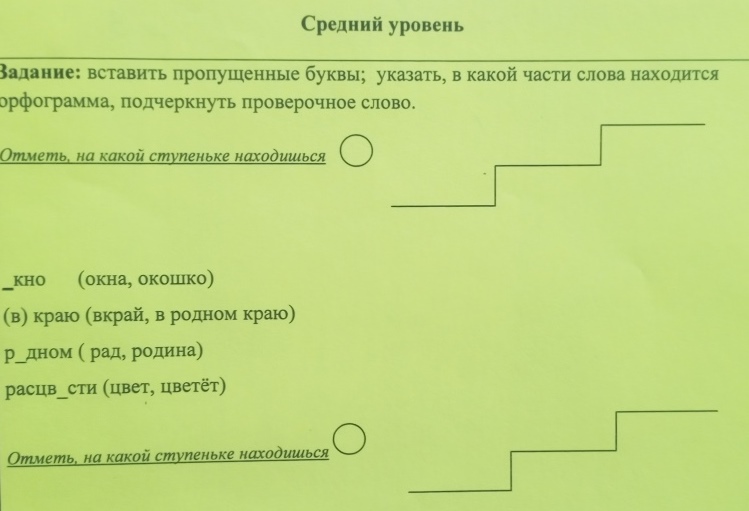 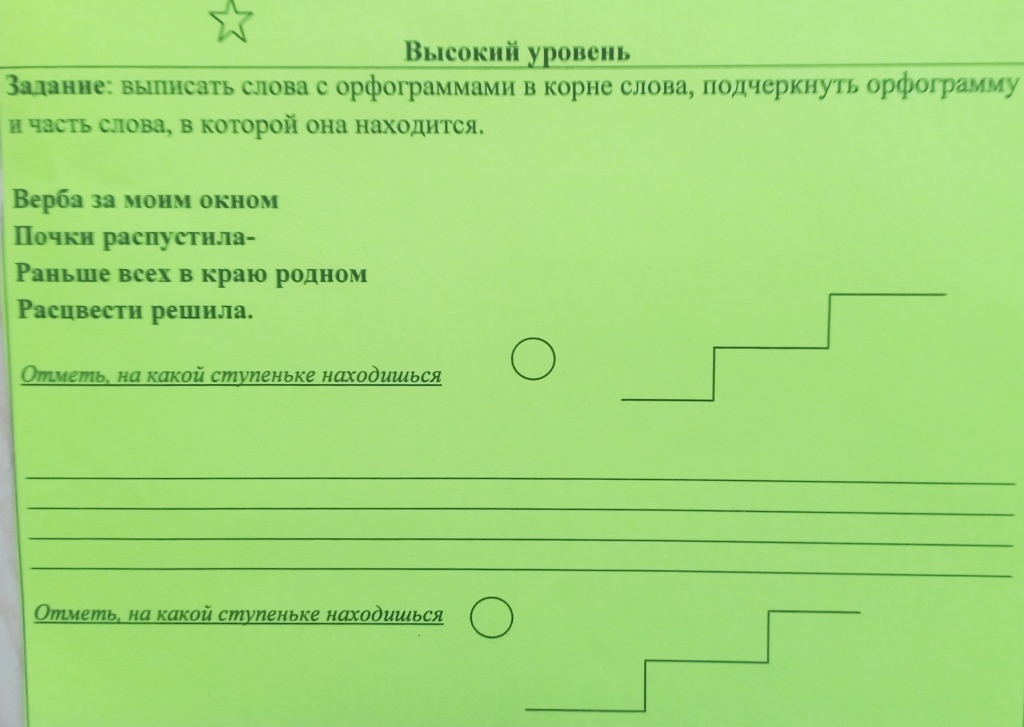 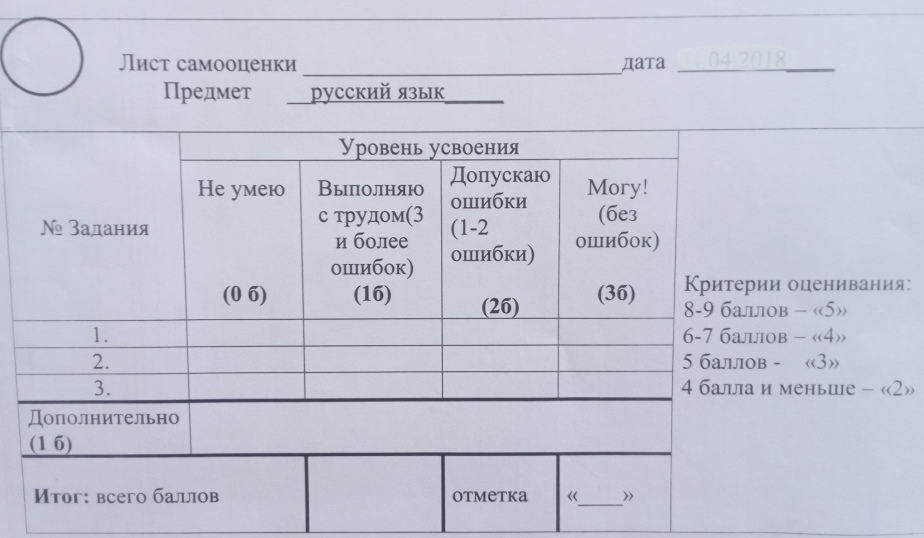 Источник активности человека – его потребности
Мотив – побуждение к активности в определенном направлении
Мотивация – это процессы, определяющие движение к поставленной цели, это факторы (внешние и внутренние), влияющие на активность или пассивность учащихся
«Пересказ по кругу»
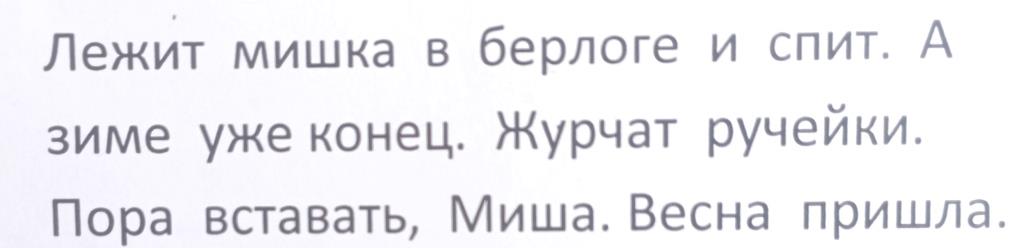 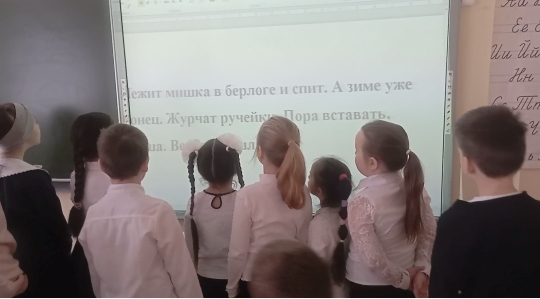 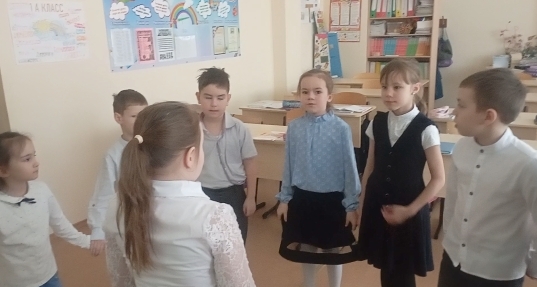 «Лучший вопрос»
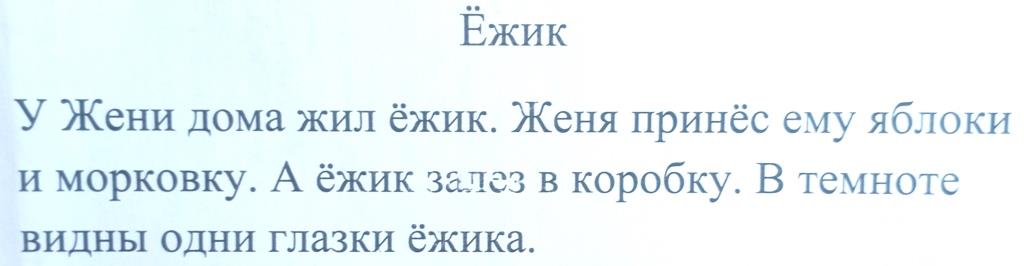 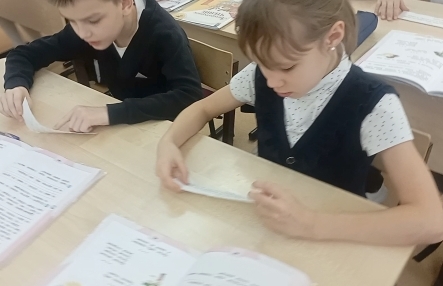 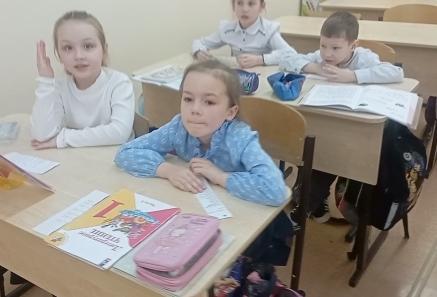 «Самое главное»
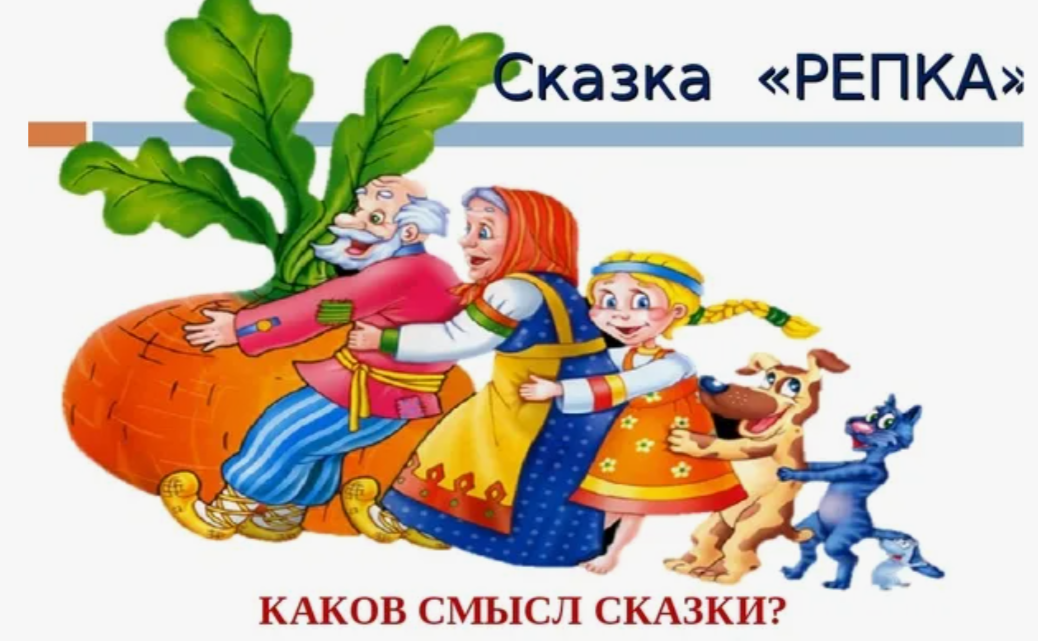 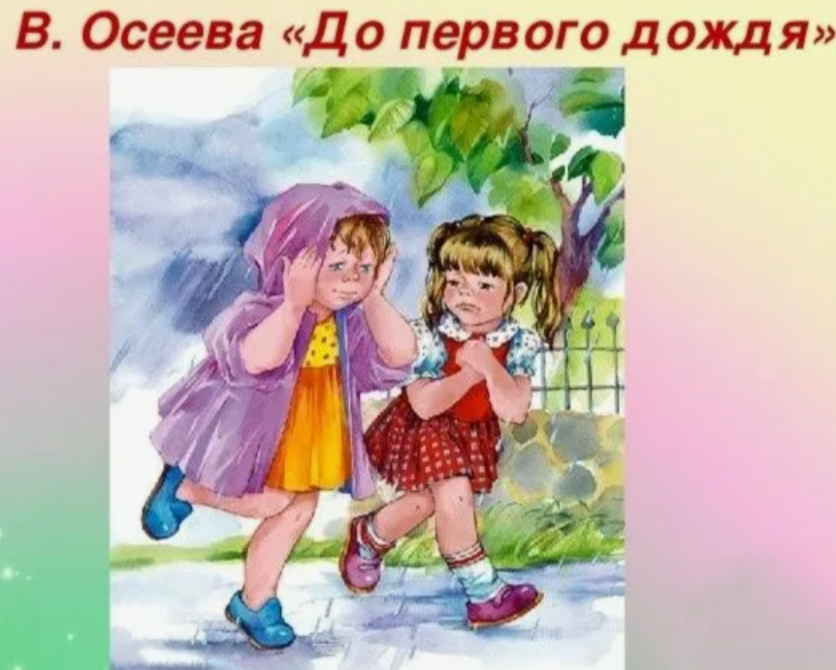 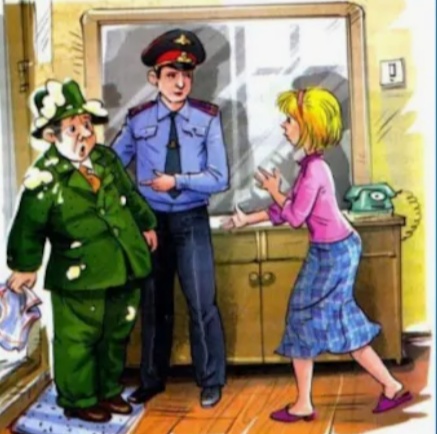 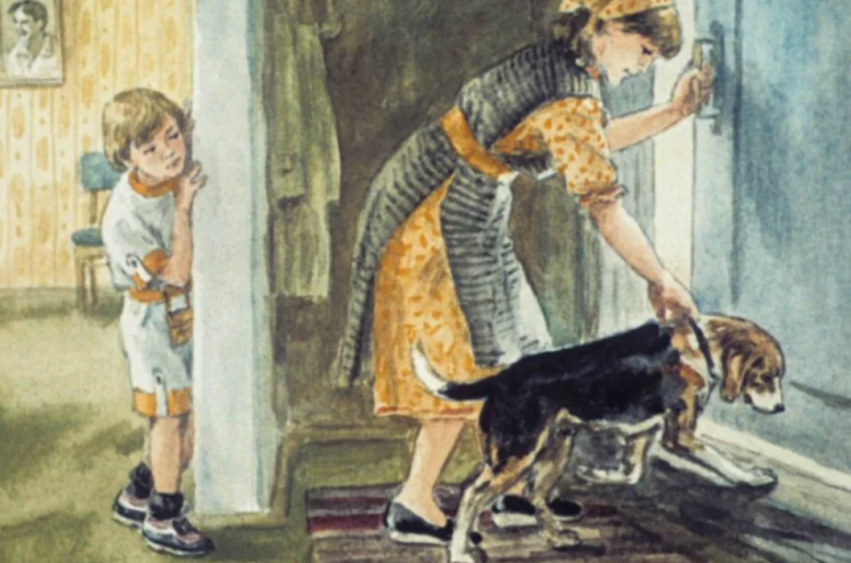 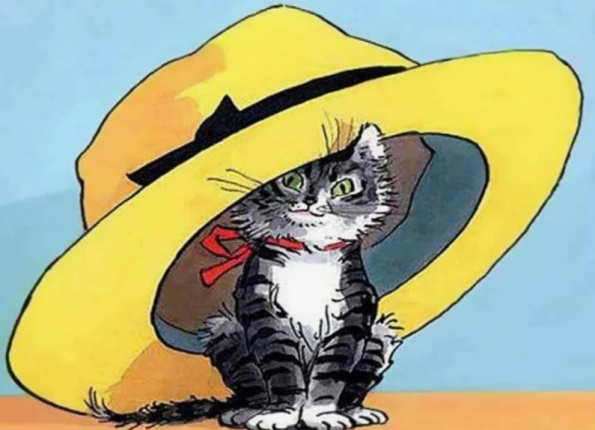 «Моментальное фото»
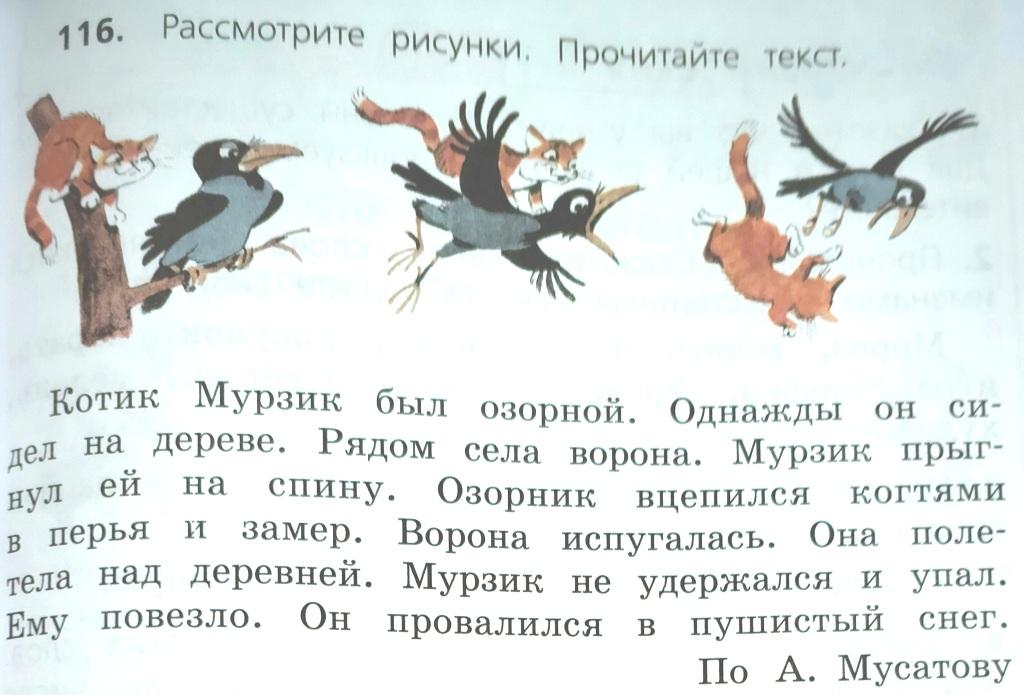 «Мой любимый фрукт»
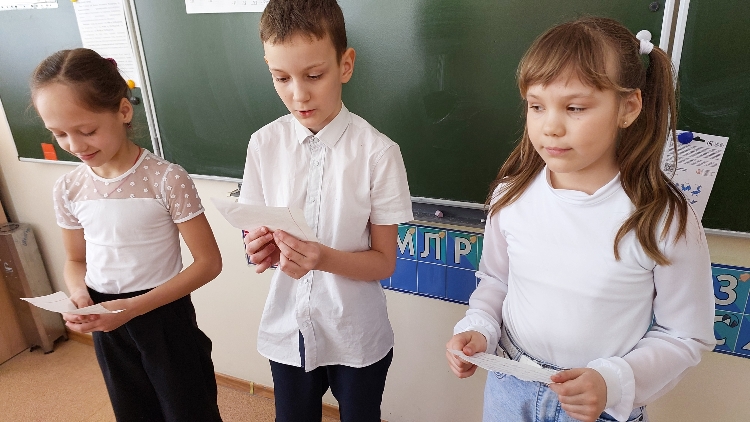 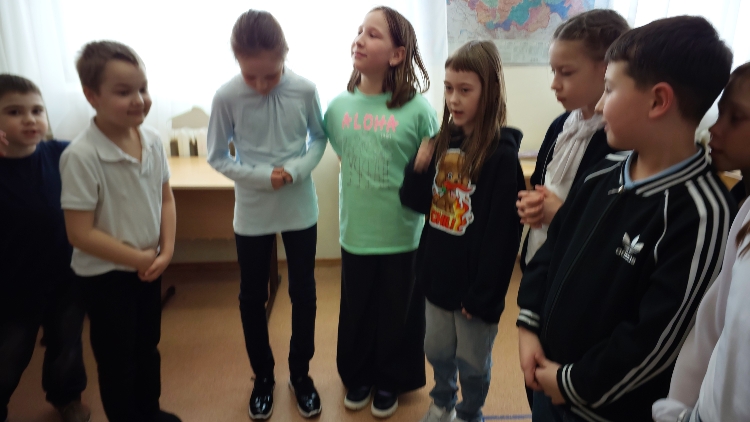 Если учитель имеет только любовь к делу, он будет хороший учитель. Если учитель имеет только любовь к ученику, как отец, мать, - он будет лучше того учителя, который прочёл все книги, но не имеет любви ни к делу, ни к ученикам. Если учитель соединяет в себе любовь к делу и к ученикам, он - совершенный учитель. 
(Л. Толстой)